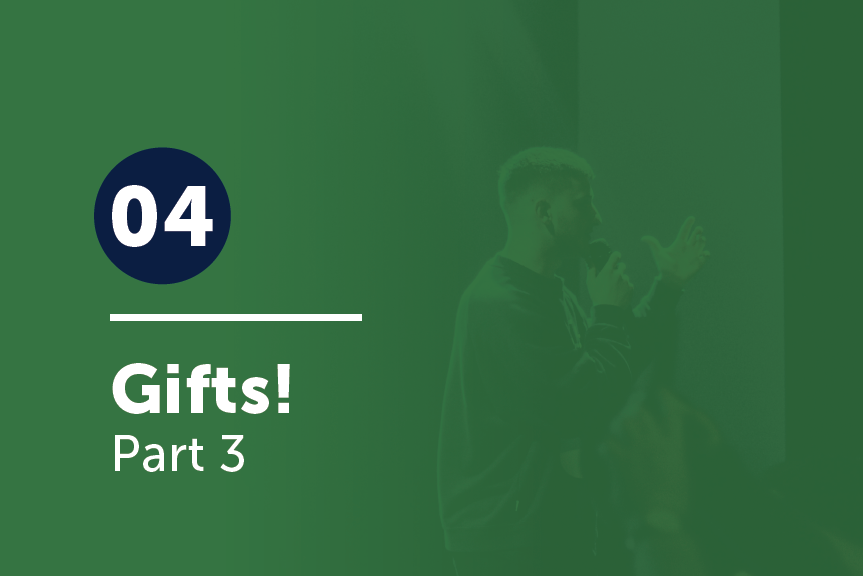 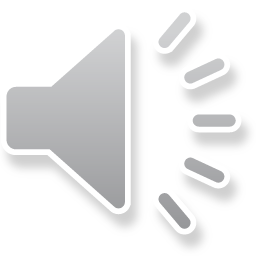 1 Corinthians 13:2
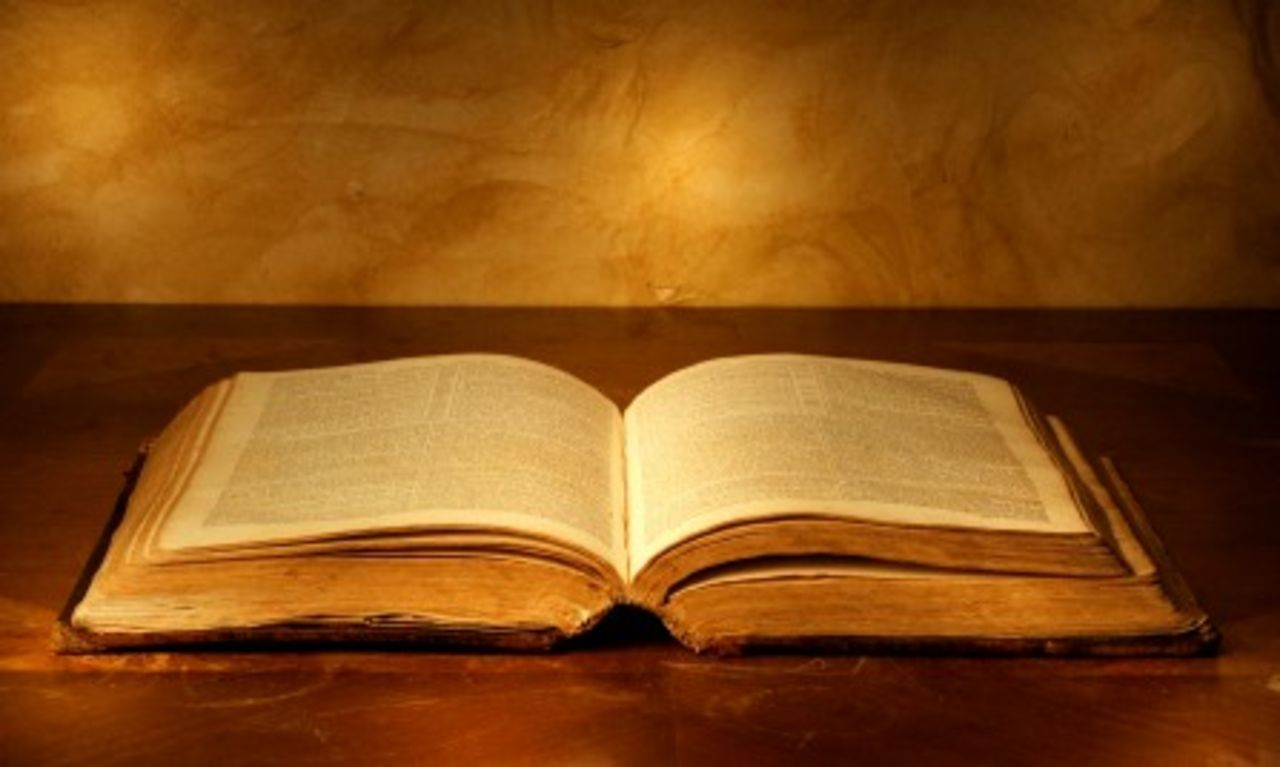 And if I have prophetic powers, and understand all mysteries and all knowledge, and if I have all faith, so as to remove mountains, but have not love, I am nothing.
Recently, we looked at 1 Peter 4, Romans 12, and 1 Corinthians 12 and saw what they teach about spiritual gifts. As Paul finished Chapter 12 in 1 Corinthians, he said that there is a “more excellent way” in verse 31. 

That way is developed and 
illustrated in Chapter 13.
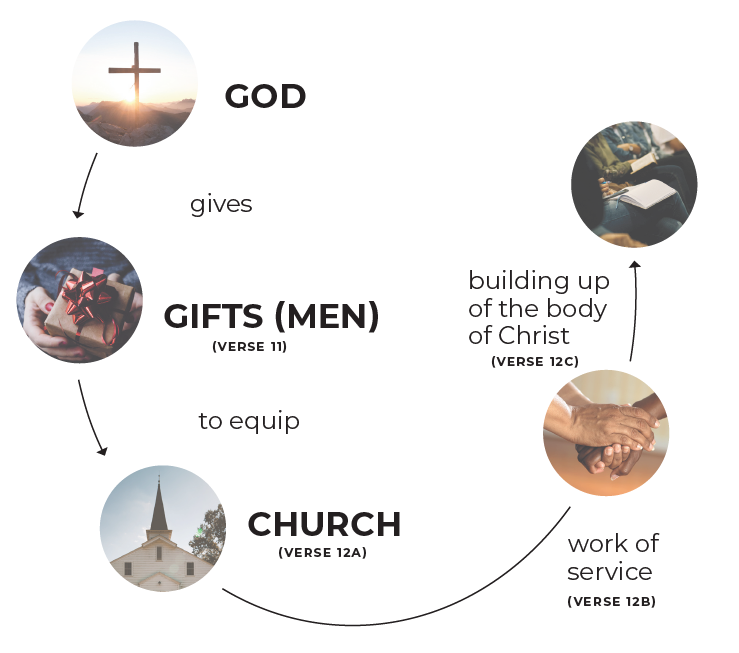 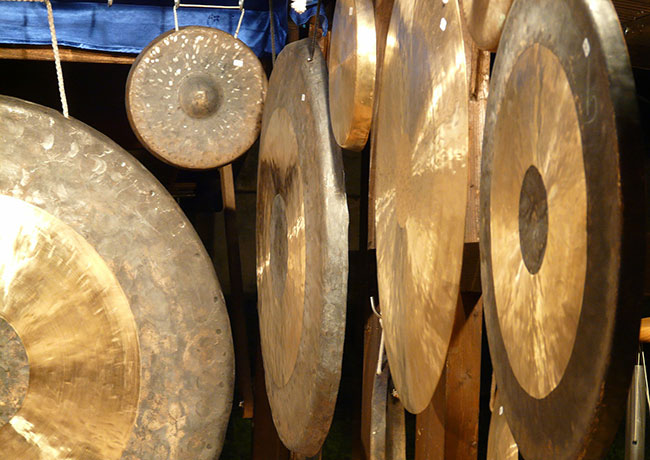 Read 1 Corinthians 13. Then respond.

What is the main point of verses 1-3?



Write a summary statement for verses 4-8a.


What is the main point of verses 8b-13?


What is most important? 
(How should you use your gift?)
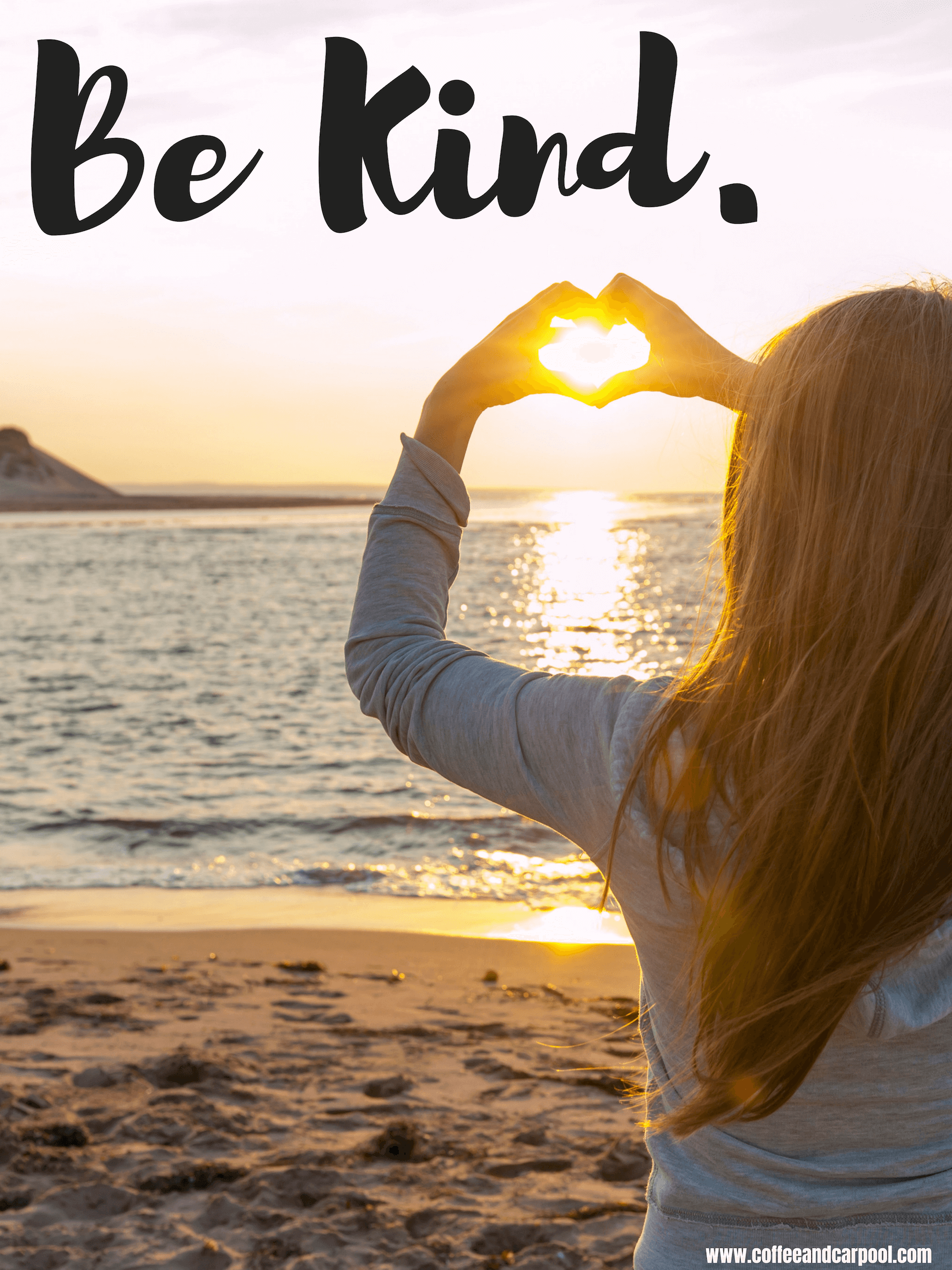 In love!
It is very clear from 1 Corinthians 13:8-10, that prophecies, tongues, and knowledge will pass away because they were (at the time of Paul’s writing) partial (v.9). 

When would they be done away with? (v. 10)

“When what is 
complete comes.”
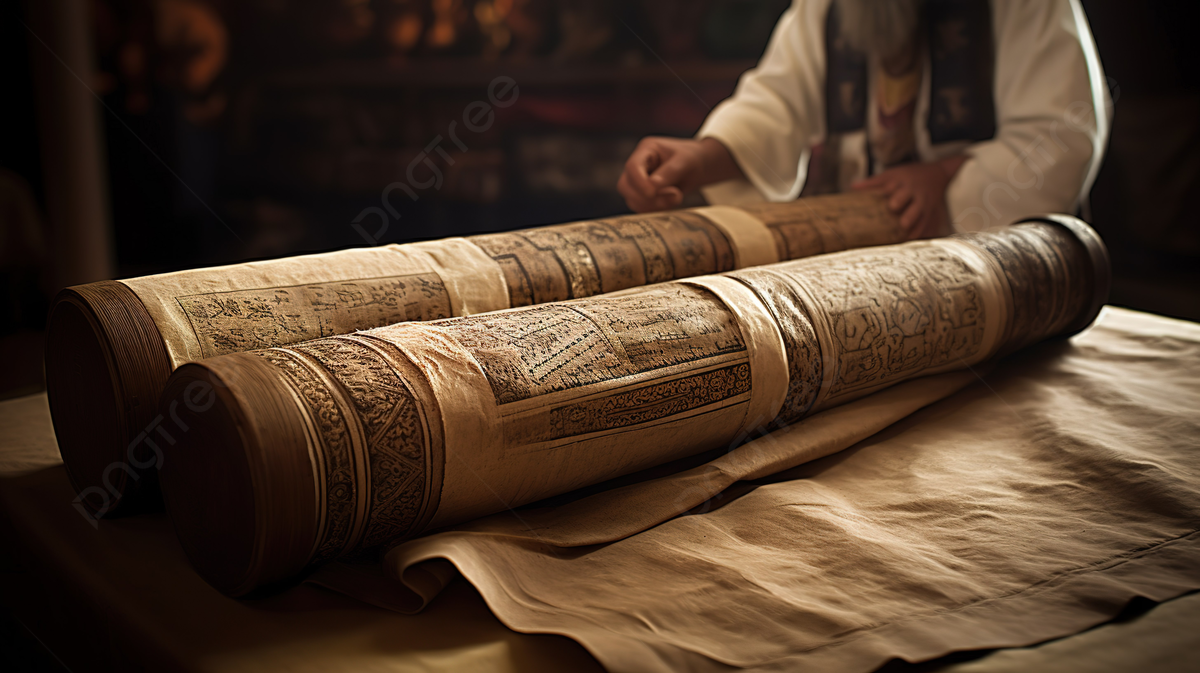 The word τέλειος (“perfect” in ESV and “complete” in NIV) means “something brought to completion, fully accomplished, fully developed, or 
thorough; complete, entire.”
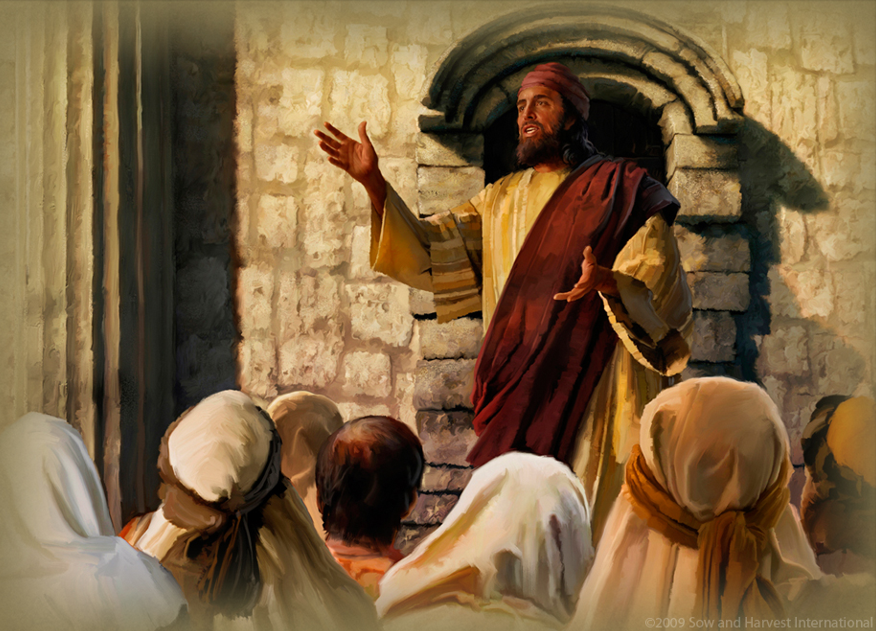 When the written Word of God was completed, these kinds of prophecies and knowledge would be “set aside” (καταργέω—rendered useless or 
unproductive by something else) 
and tongues would cease (παύω).
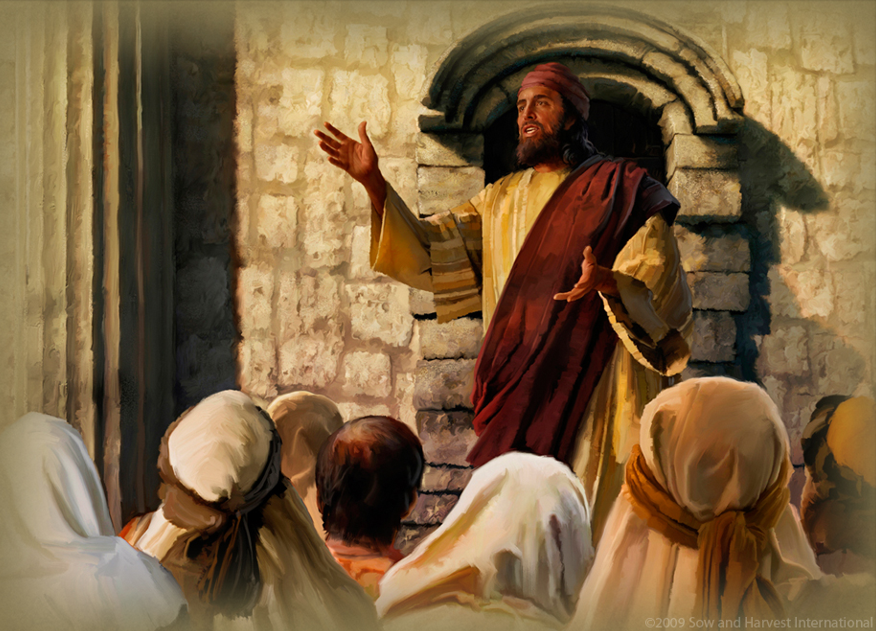 Thus, we believe sign gifts (e.g. tongues and prophecy) have ceased or been done away with for now, but that the other gifts are still in use by the 
Spirit who gives each believer 
one or more to be used in ministry.
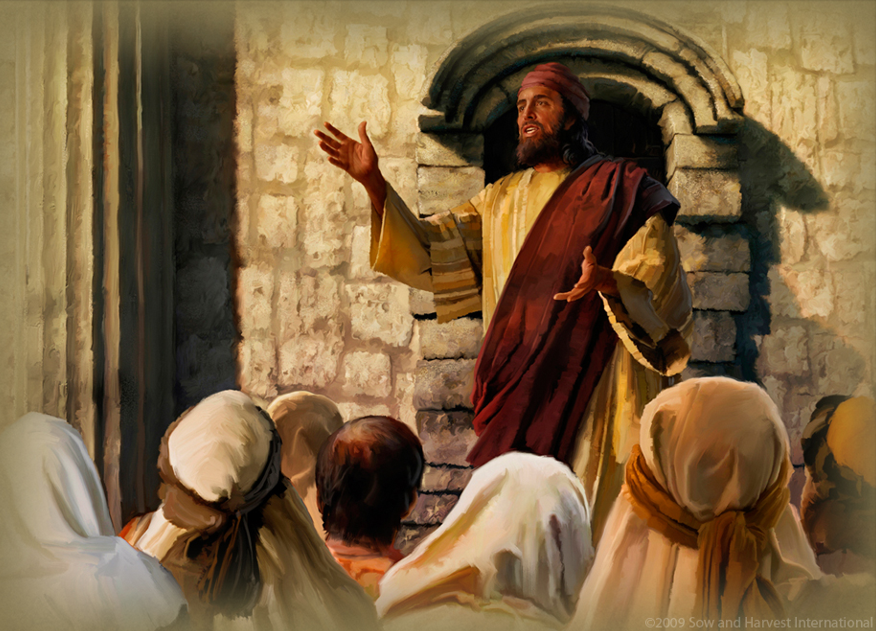 Read 1 Corinthians 14:9, 19-20, 40.
Which gift(s) is/are better? Why?
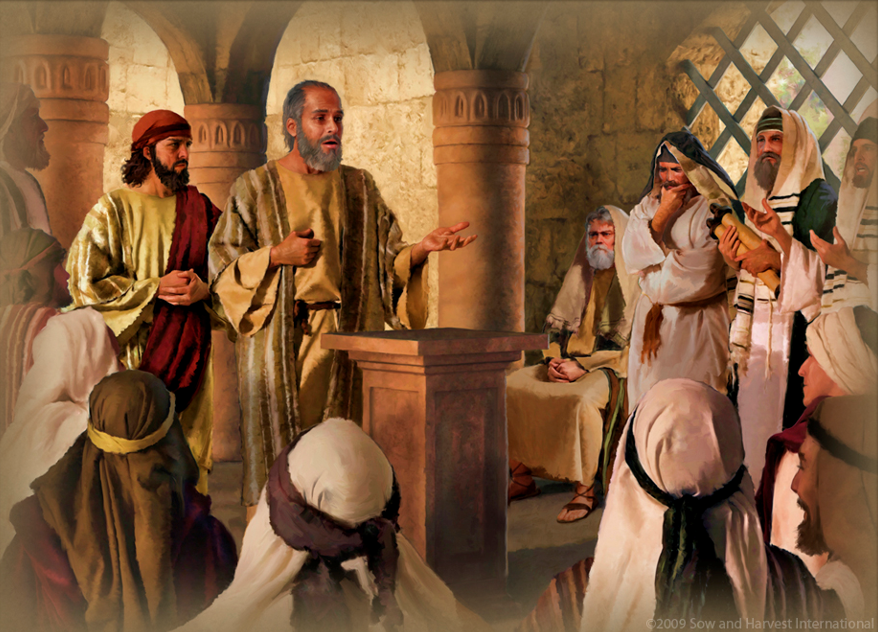 Proclaiming truth/being 
understood is preferred 
over tongues which are 
not understood. 

               (1 Corinthians 14)
BUT HOW DOES ONE LEARN HIS/HER GIFT(S)?

First, let’s define “spiritual gift” based on what we’ve read in the gifts passages:
an ability given by God to serve Him.
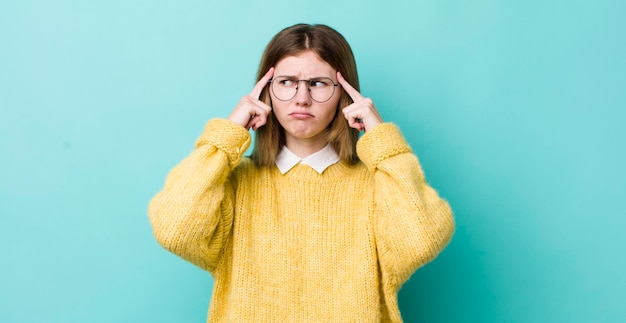 The spiritual gifts were given to meet the true needs of members of the Body of Christ, 
thus, building up the Body.
HOW DOES ONE LEARN HIS/HER GIFT(S)?

1. Inform yourself about the gifts. Study the passages. Note what the gifts 
are and how they work.

2. Practice—do the ministries 
associated with various 
particular gifts.
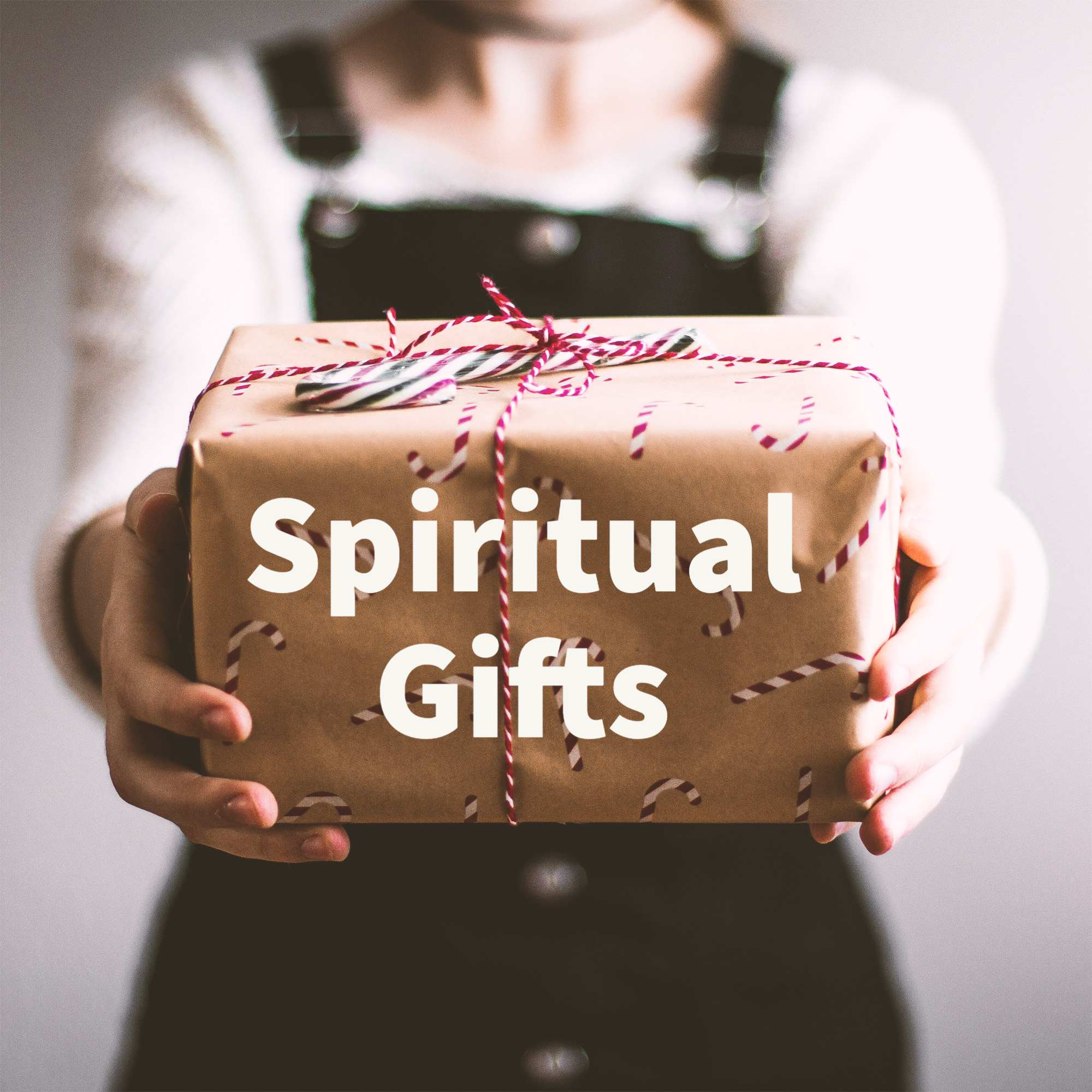 HOW DOES ONE LEARN HIS/HER GIFT(S)?

3. Ask questions of people around you (in the Body) to determine how they see God 
working through you.
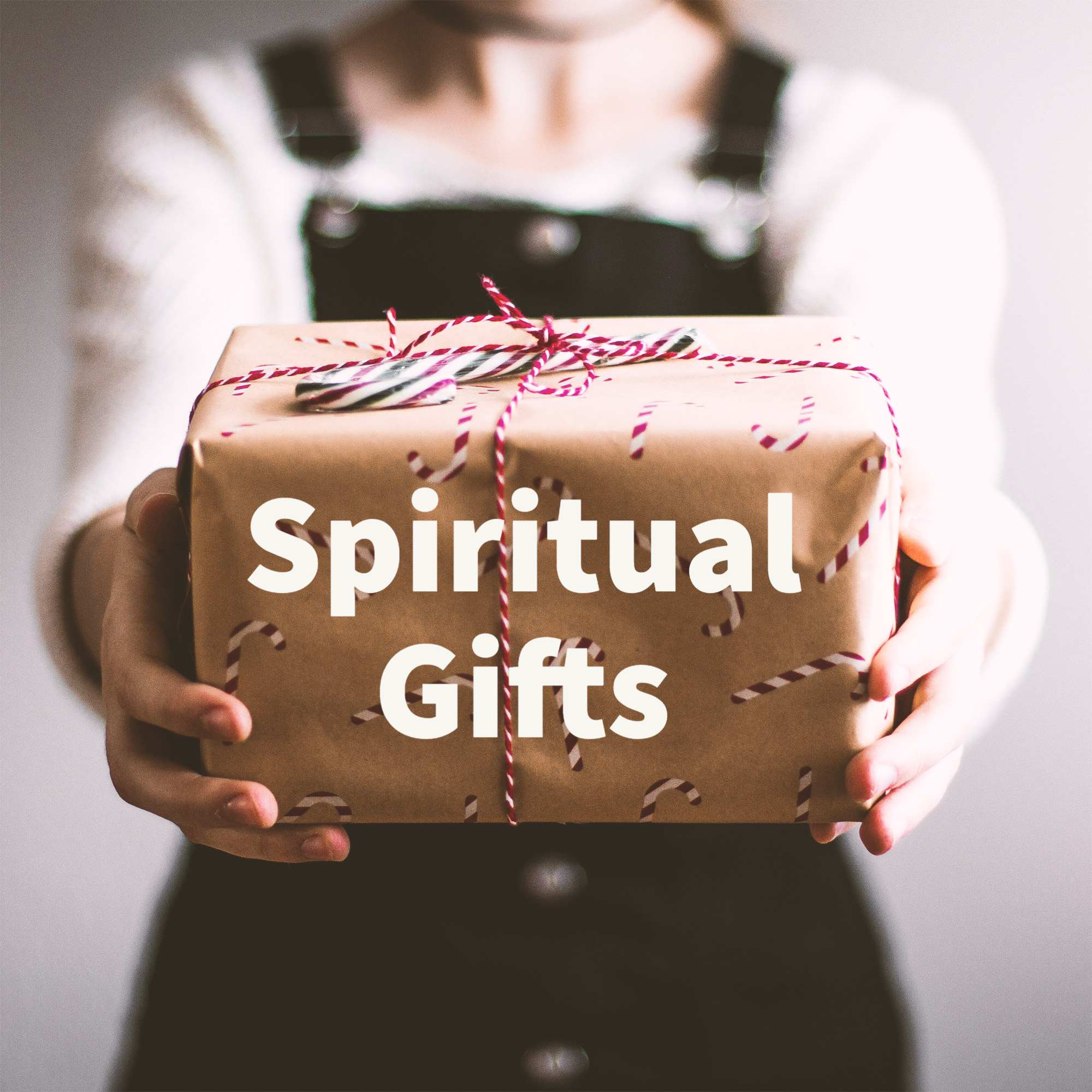 Since a God-given spiritual gift enables us to minister more effectively, then the areas in which people see God using you or where you are having more fruit, are likely to be your areas of giftedness.
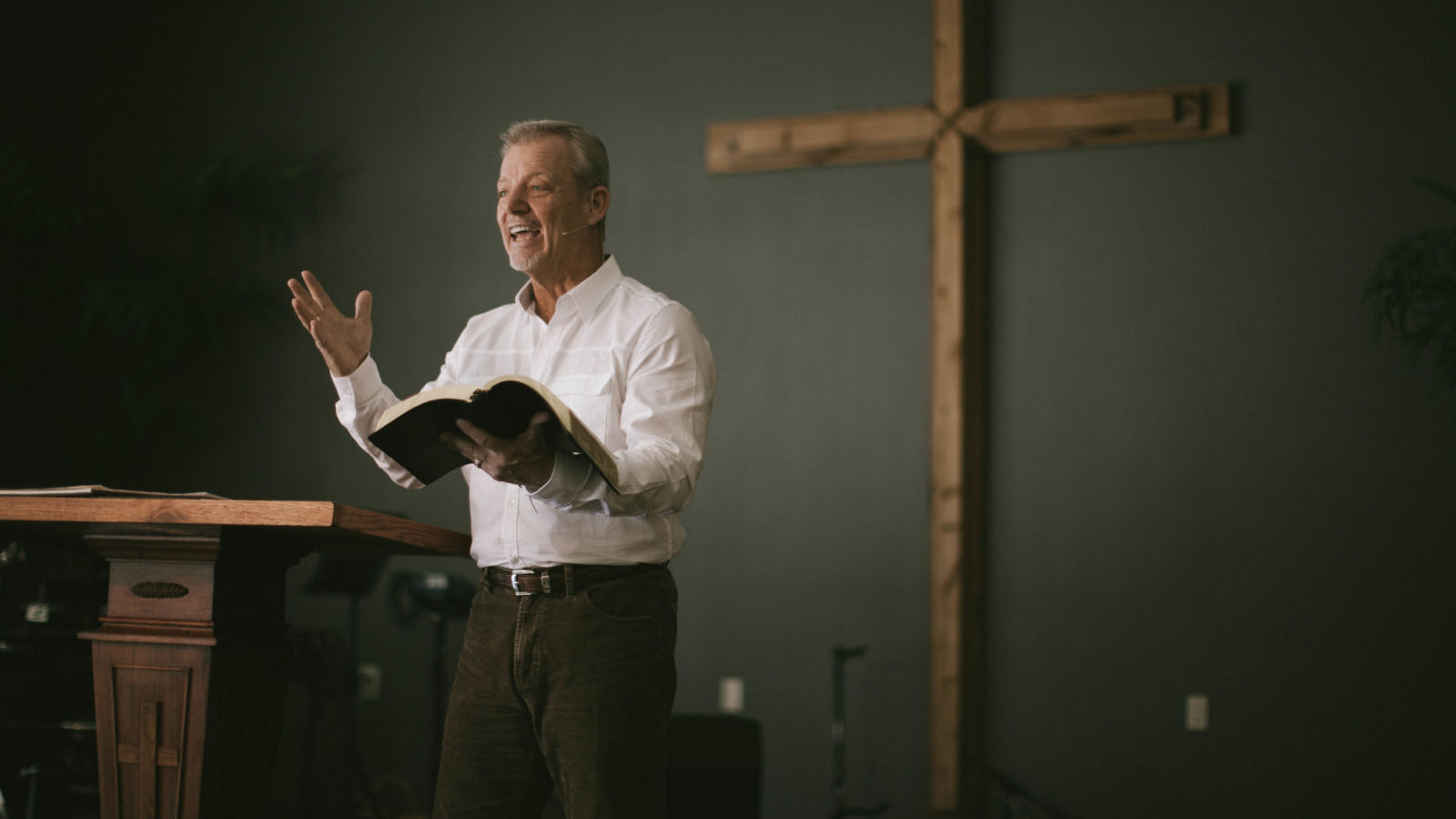 Remember . . . 

   1. Inform

        2. Practice

             3. Ask
Appendix pages 59-62 will help you follow the above plan. Work through these pages over the next several weeks. Be sure to talk with someone about what you are learning and experiencing.
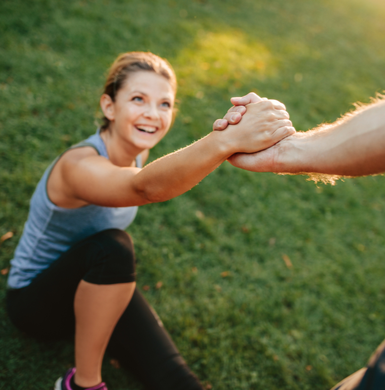 Two of the appendix pages give definitions of the gifts. Study them so that you get to know what they are! Then practice them and ask others how they see God using you in their lives.
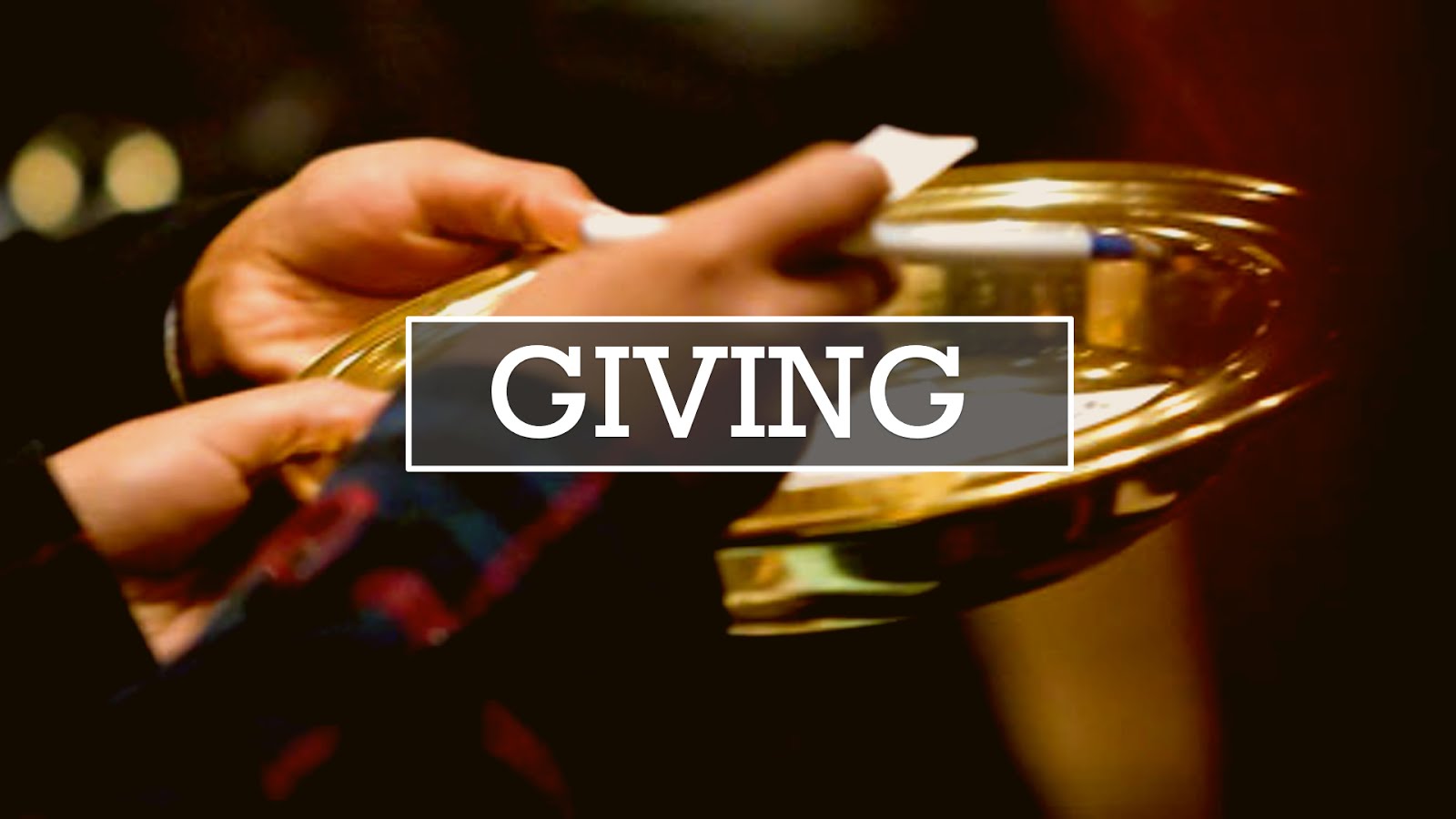 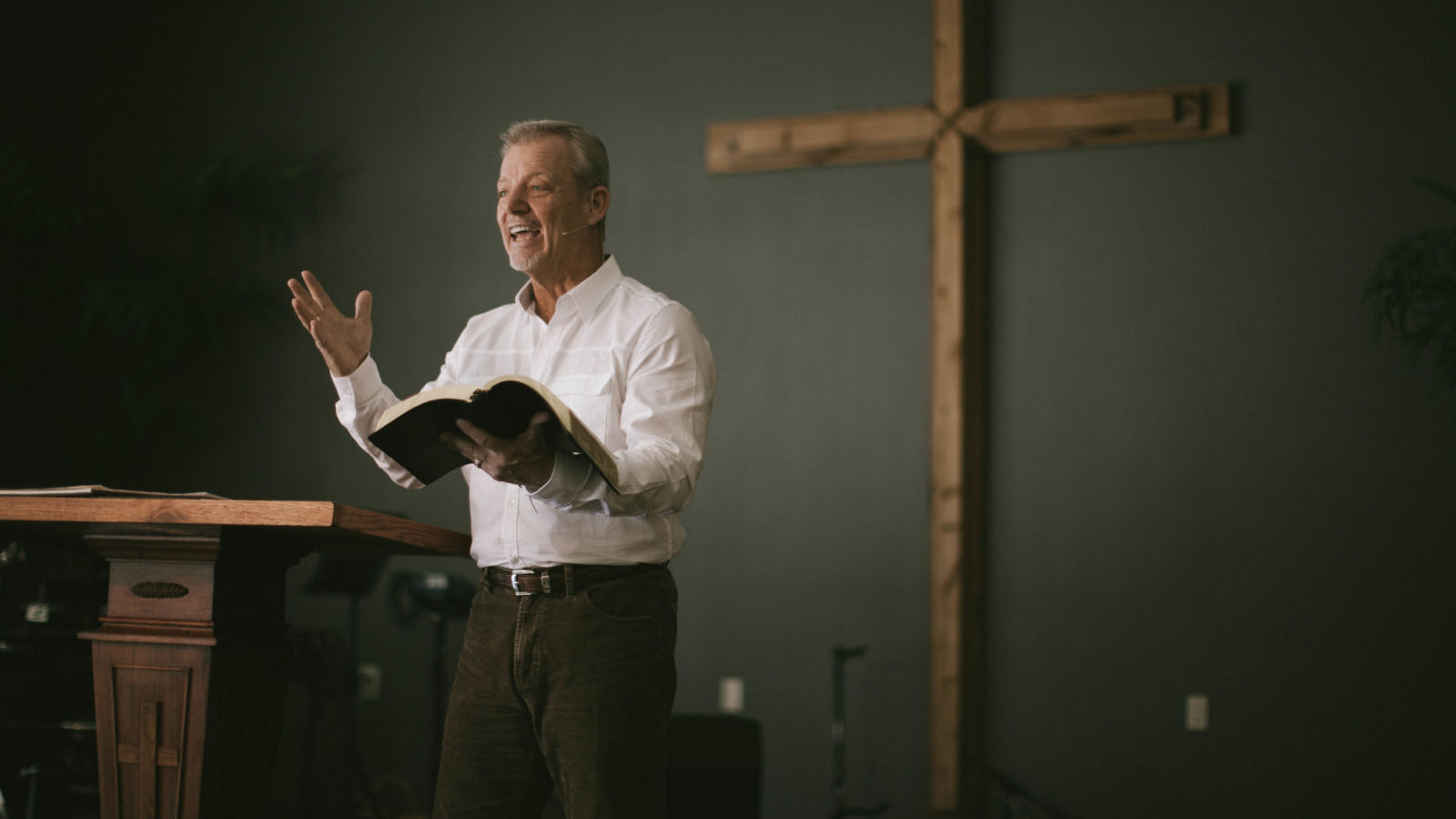 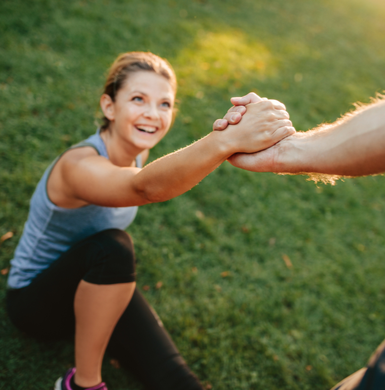 1 Corinthians 13:3
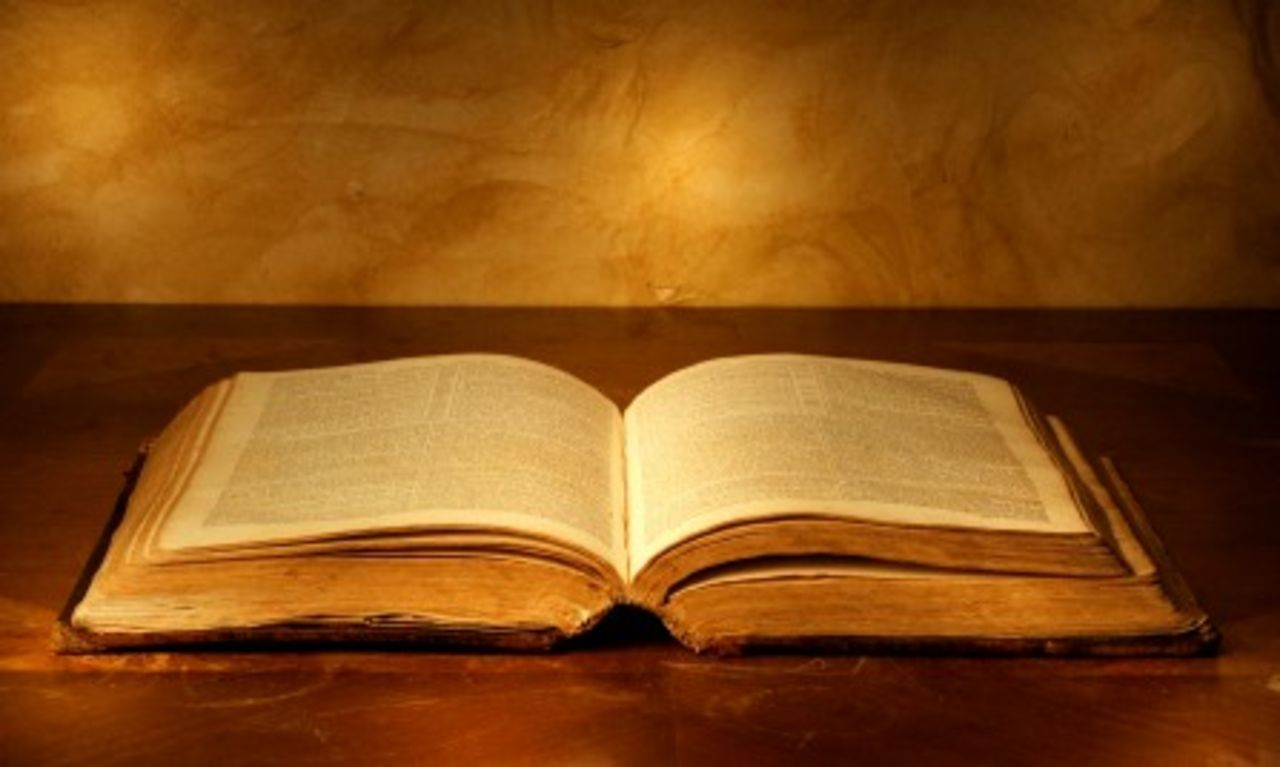 If I give away all I have, and if I deliver up my body to be burned, but have not love, I gain nothing.